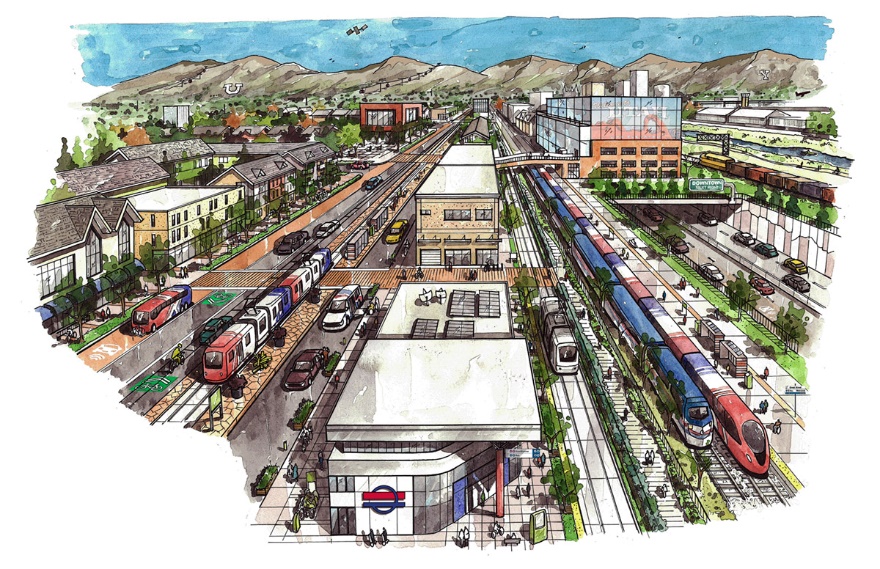 UTA UpdatesSLC BAC MeetingApril 19, 2021
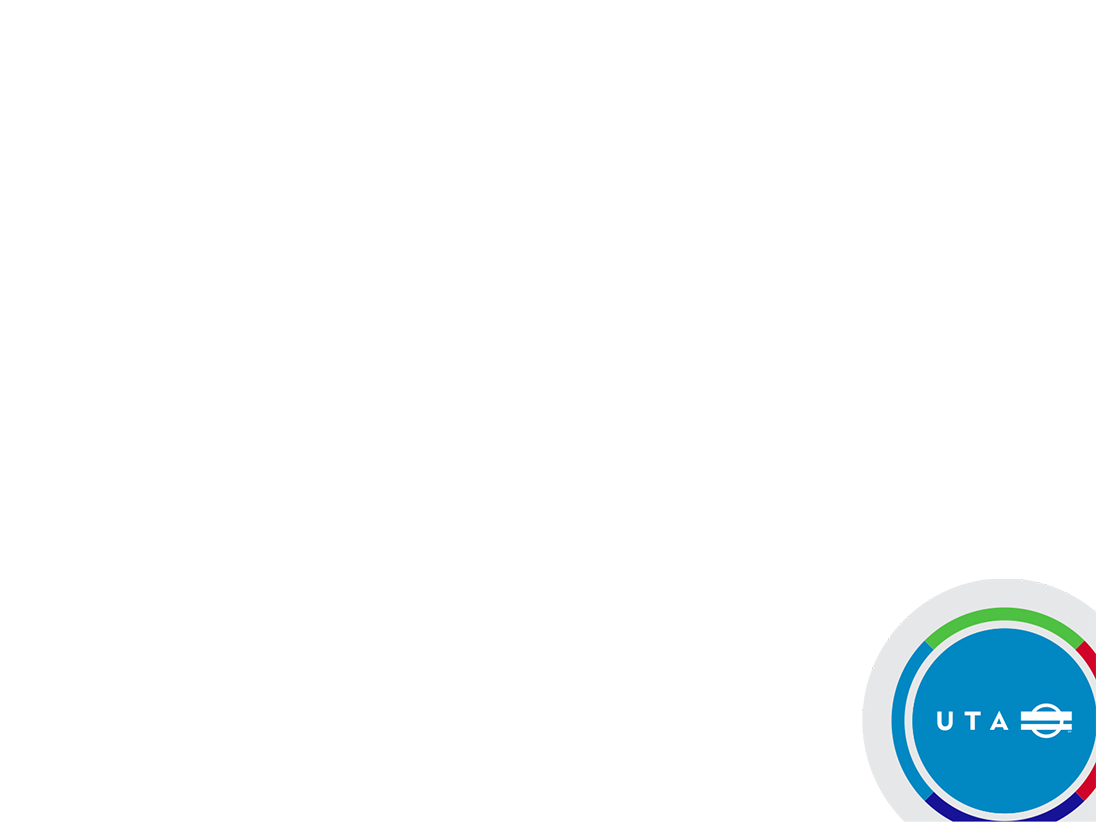 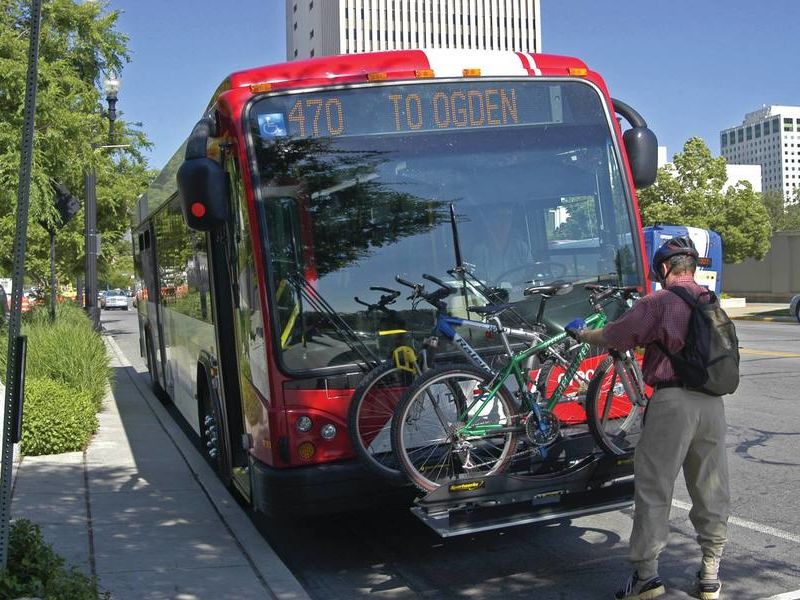 Agenda
New Planning Director Vacancy 
UTA Long Range Transit Plan
Municipal Listening Tour
Active Transportation Master Plan
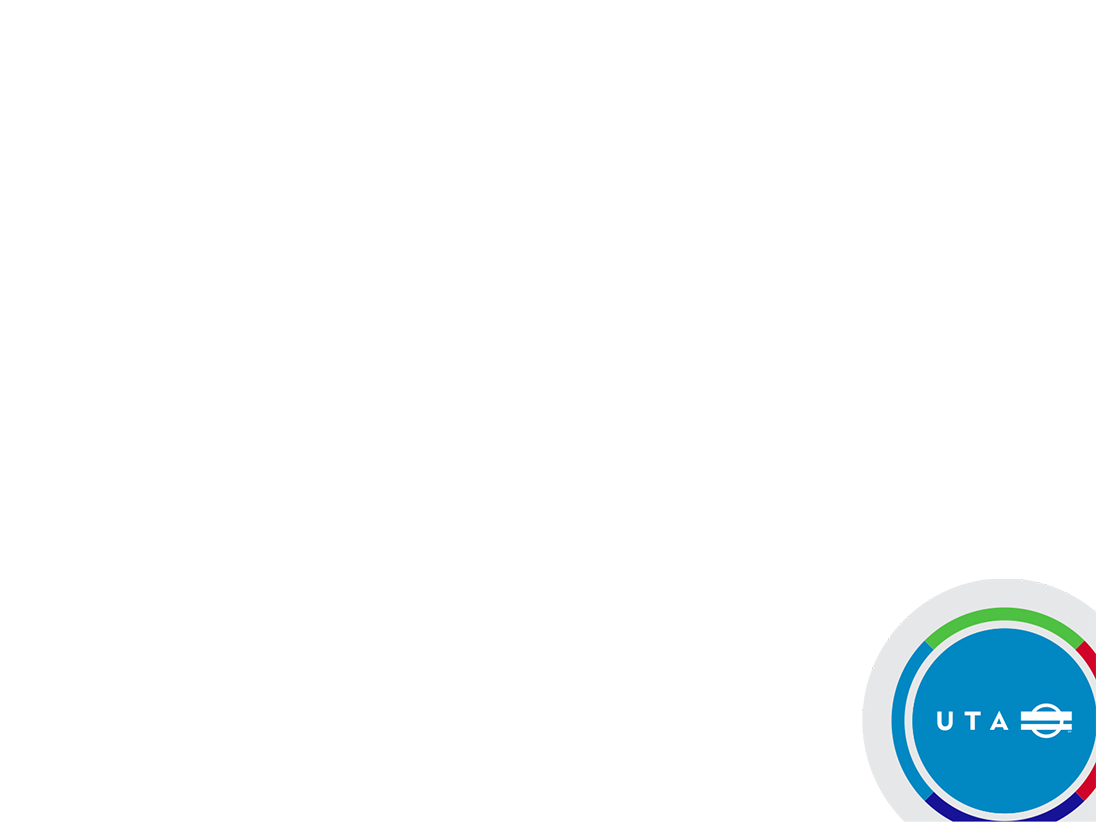 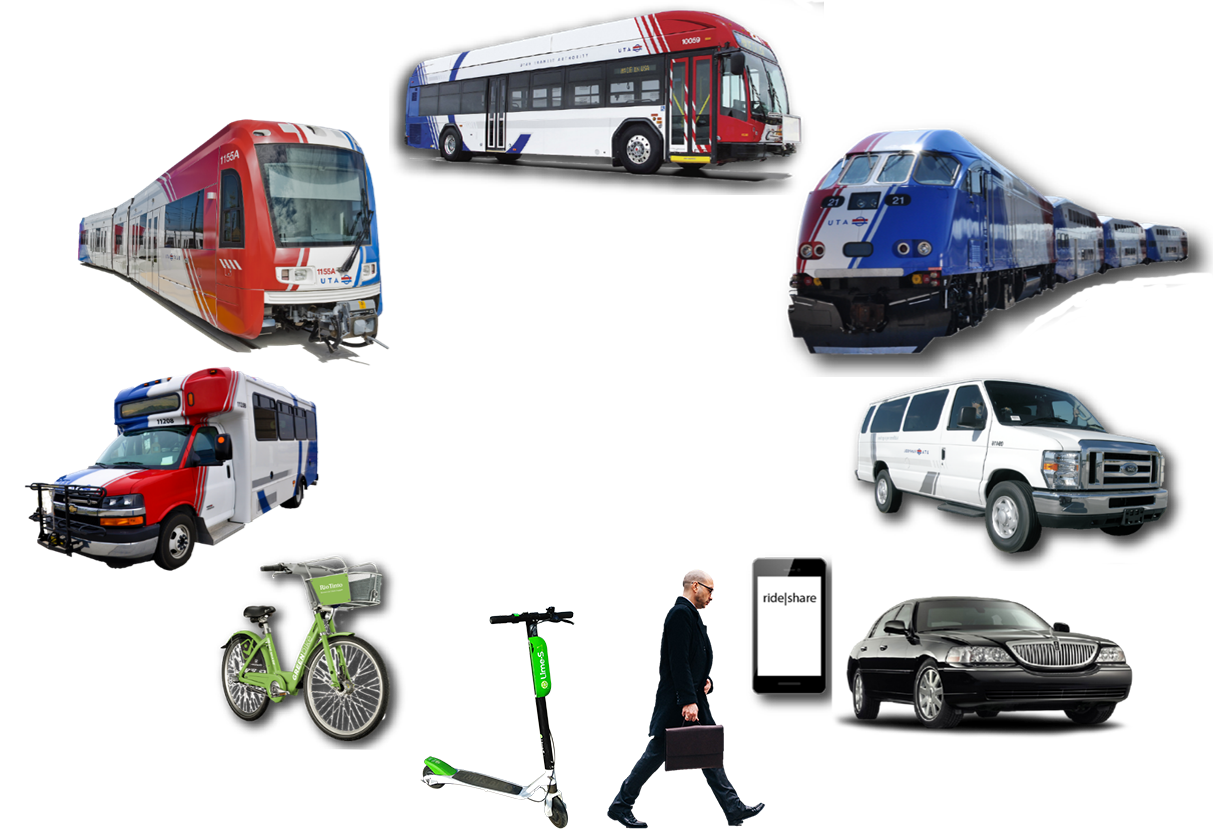 Long Range Transit Plan (LRTP)
We need your help to develop a cohesive, system-wide vision for public transit to best serve our communities’ needs, meet the demands of growth, and
attract additional resources
2019
Today
104 days
90 days
172 days
181 days
More information (soon):
https://rideuta.com/About-UTA/Active-Projects/Long-Range-Transit-Plan
[Speaker Notes: Purpose of LRTP to "understand and respond to future community needs" within UTA’s service area]
LRTP Objectives
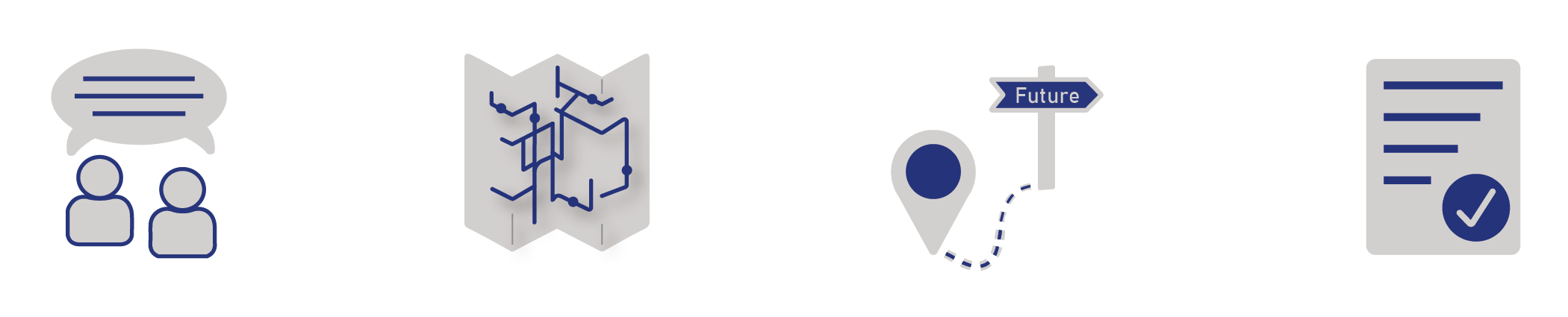 2019
Today
104 days
Strengthen partnerships with the communities
Assess long term transit needs
Develop system-wide future vision
Establish strategies for implementation
90 days
172 days
181 days
LRTP – Local Government Listening Tour
Meeting with 88 agencies across UTA service area to collect information on future land use and transportation changes
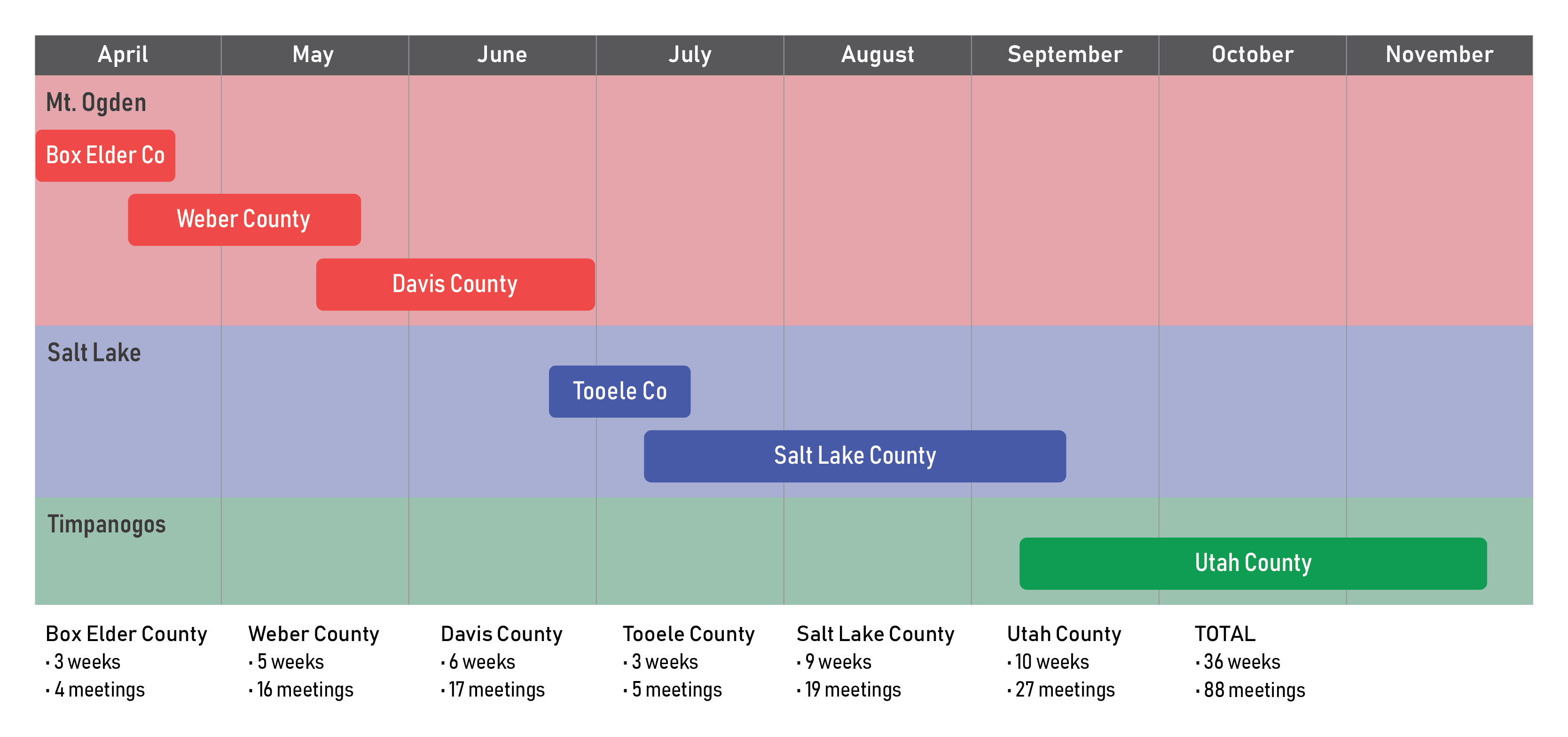 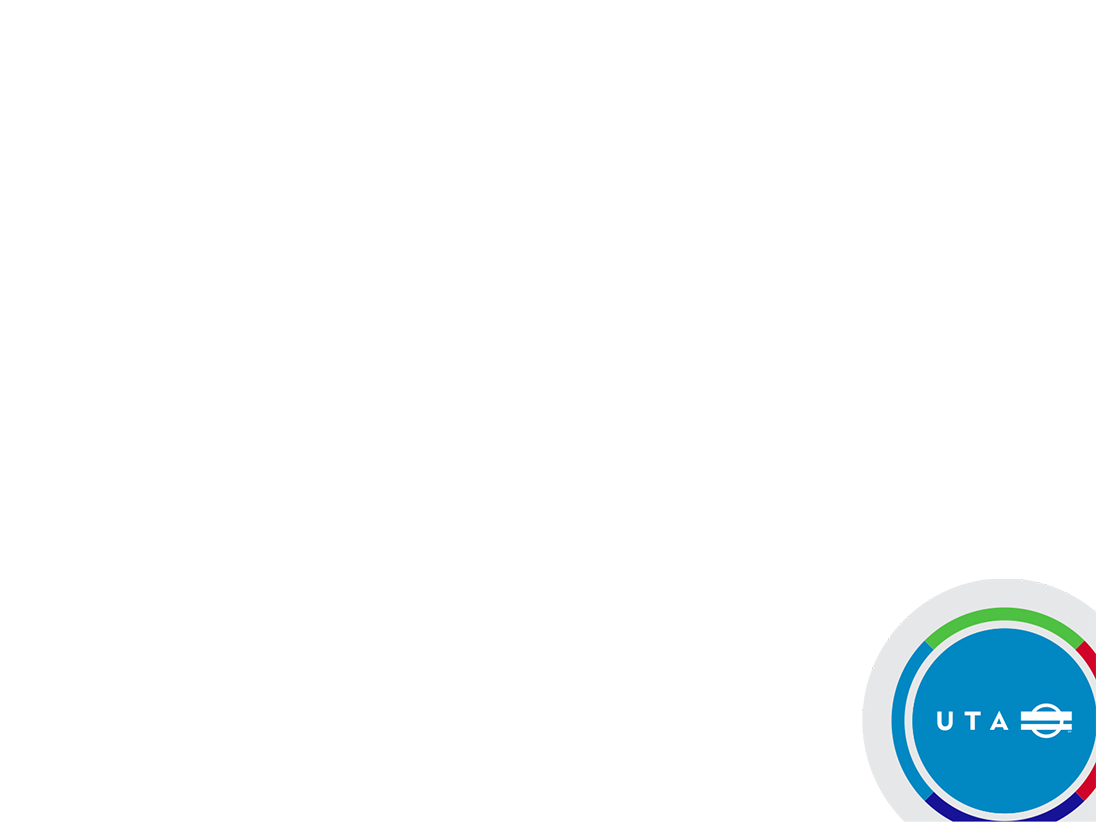 [Speaker Notes: Designed as a listening exercise – it will NOT focus on solutions for transit service. Interested in how municipalities are developing based on land use densities, employment nodes, and residential types, plus goals and priorities for transportation networks.]
Active Transportation Master Plan
Measure AT access (0.5 mi for walking; 1.5 mi for biking) around bus stops and rail stations
Prioritize list of stops/stations based on improvement needs, investment, and level of use
Strengthen partnerships and coordination with external agencies to strategize access improvements
Identify opportunities for short- and long-term funding options to implement improvements
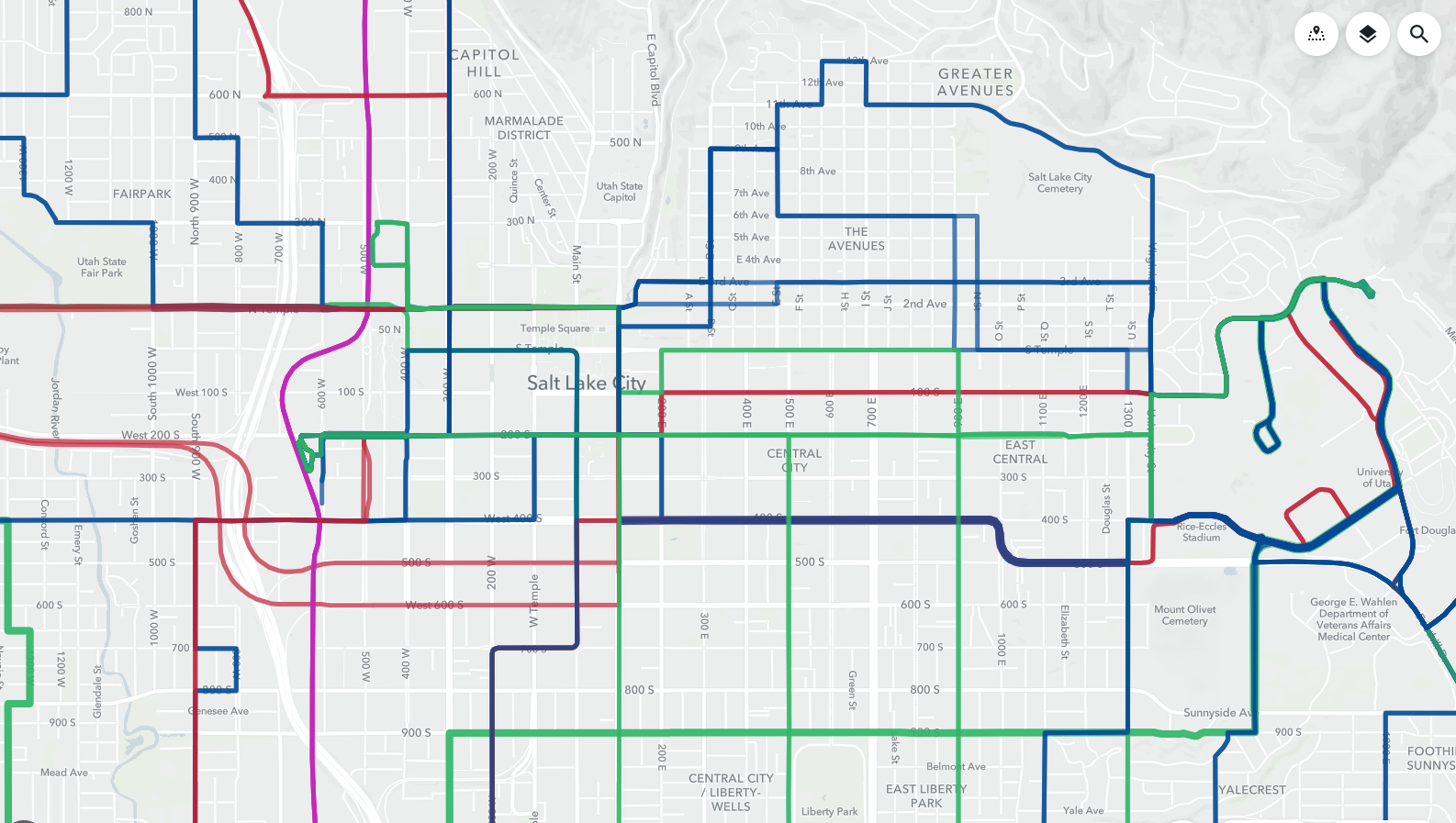 [Speaker Notes: Measurement will include GIS network analysis of AT infrastructure completeness, route directness and quality of facilities]
Thank you!.Any Questions?
Please feel free to reach out to me anytime: kkinkead@rideuta.com
UTA Planning Process
The Regional Transportation Plans (RTP) include major capital projects, major transit needs but not local bus service. 

The UTA Long Range Transit Plan (LRTP), is a complimentary process to the RTP, and will present a comprehensive, 30-year vision for public transit including local service and other transit related items not included in the RTPs. 

UTA’s Five-Year Service Plan outlines a plan for implementation of short-term service improvements.

The Operational Planning process refines and finalizes annual service changes, which are then Implemented on Change Day.
UTA
LRTP
WFRC & MAG
RTPs
Strategic Planning
(4-year cycle)
Five-Year 
Service Plan
Service Planning
(2-year cycle)
Annual Operations Planning
Operations Planning
(annual cycle)
Change Day
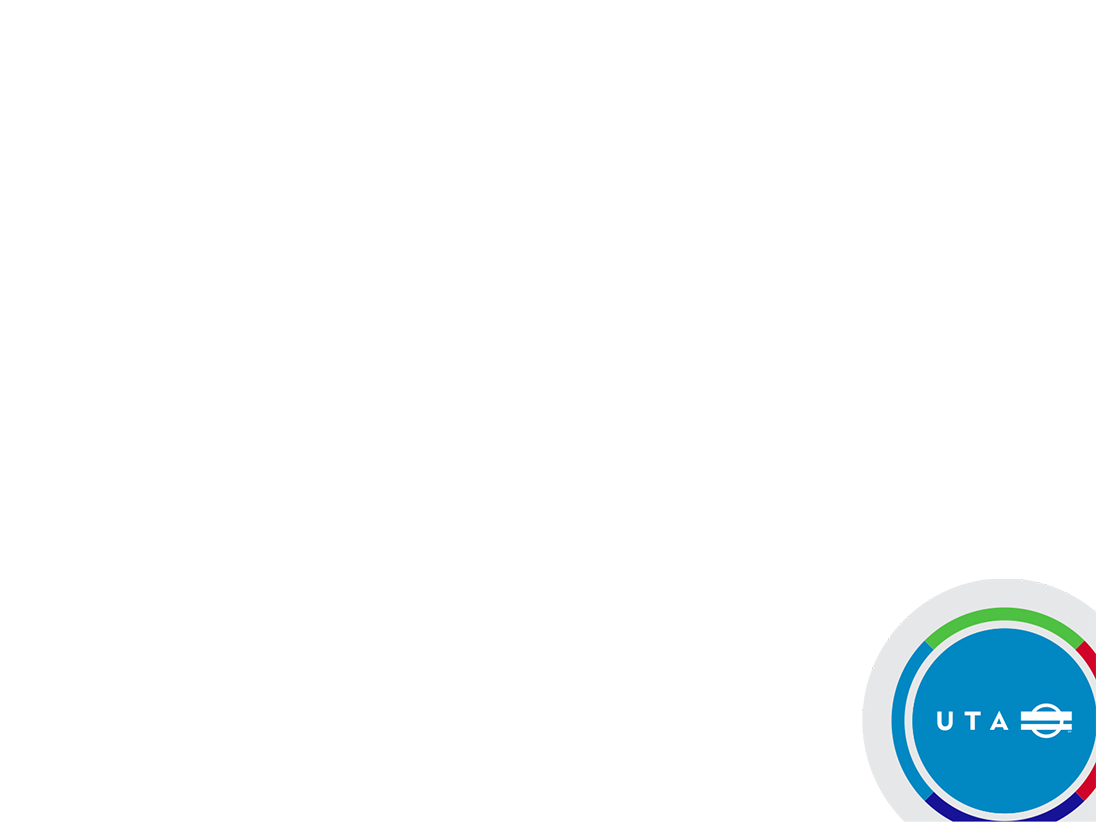 Implementation
(3 times per year)
Engagement opportunity
LRTP & RTP
UTA LRTP
MPO RTP
UTA’s LRTP is complementary to, but different from the MPO’s RTP planning processes.
UTA works closely with Metropolitan Planning Organization (MPO) partners, WFRC and MAG, in the development of Regional Transportation Plans (RTPs).

Although the LRTP will contain information beyond the scope of the RTPs, it will also help UTA prepare to collaborate with the MPOs on updates to the RTPs.
Regional Focus
All Transportation Modes
Capital Project Driven
4-Year Cycle
Community & Data Driven
30-Year Vision
Region & Local Focus
Emphasis on Public Transit
Projects, O&M, Support
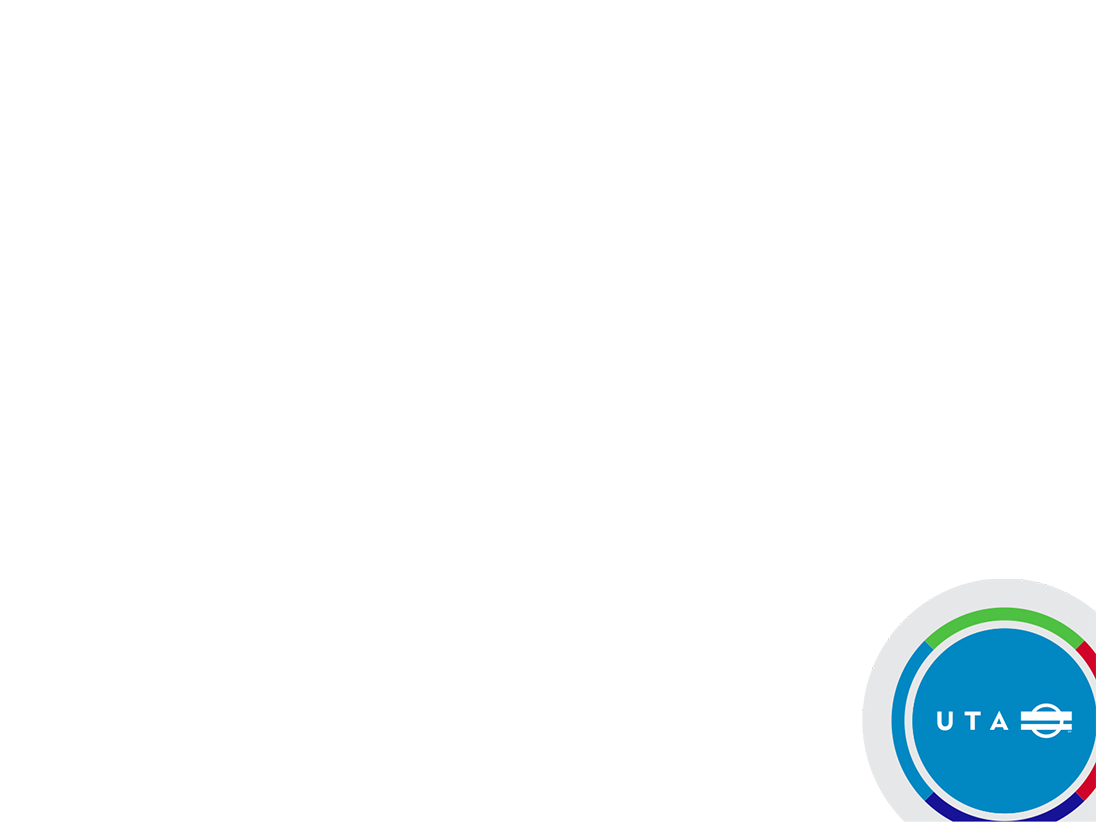 Preliminary Timeline of Primary Tasks
Adoption of 2023-2050 LRTP
LRTP Process Kick Off!
4/21
3/23
2023
Q1
2022
Q1
2023
Q2
Q3
Q4
Q2
Q3
Q4
Municipal Listening Tour
4/21
11/21
Data Collection & Analysis
4/21
11/21
Preliminary Goals Development
2021
11/21
2/22
Phase I Community Engagement
Today
221 days
1/22
4/22
221 days
Draft Scenarios & Plan
4/22
8/22
103 days
Phase II Community Engagement
8/22
10/22
90 days
Finalize Scenarios & Plan
10/22
2/23
120 days
90 days
120 days
[Speaker Notes: Major Tasks
Listening Tour + Data Collection & Analysis.
Preliminary Goals Development
Public Engagement
Draft Scenarios and Plan
Finalize Scenarios and Plan]